«ВНЕДРЕНИЕ СИСТЕМЫ ПРОДАЖ ЦИФРОВЫХ СЕРВИСОВ ДЛЯ ГОСУДАРСТВЕННЫХ ЗАКАЗЧИКОВ И ОРГАНИЗАЦИЙ С ГОСУДАРСТВЕННЫМ УЧАСТИЕМ  В СРО ПФ ПАО "МЕГАФОН"»
Автор проекта:
Абдулина Роза Алексеевна

Научный руководитель:
Моисеенко Наталья Владимировна
Заведующий кафедрой управления персоналом,
кандидат психологических наук, 
доцент.
1
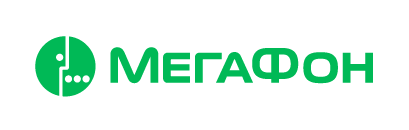 Целевые ориентиры компании
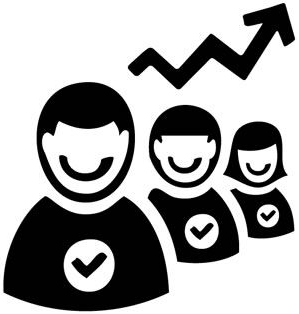 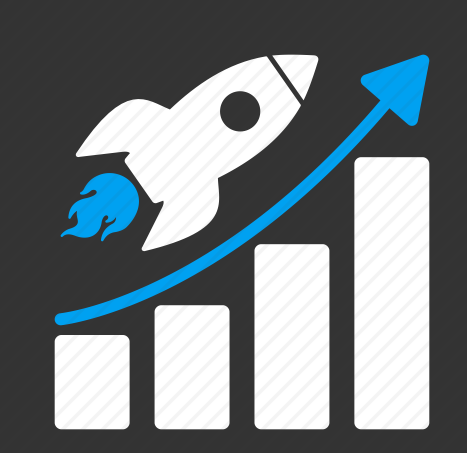 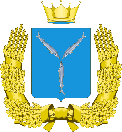 Стратегия ПАО «МегаФон» «Развиваем цифровой мир».          1-й приоритет «Самый счастливый клиент».        2-й приоритет «Самая быстрая компания».        3-й приоритет «Цифровизация государства и индустрий».Миссия компании: «Подключаем возможности». «МегаФон дает своим абонентам возможности для иного качества жизни либо потребления традиционных услуг в новом формате.Кредо компании: «Выбор № 1 и лучший партнер для жизни».
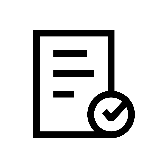 Мы уже сотрудничаем со многими российскими регионами и в 2019 году заключили соглашения о реализации цифровых проектов с представителями администрации Сочи, Республики Калмыкия, Новосибирской, Тульской и Рязанской областей
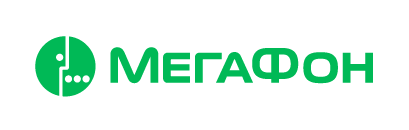 Цели и задачи работы
Цель – разработка проекта по внедрению системы продаж цифровых сервисов для государственных заказчиков и организаций с государственным участием в Саратовском региональном отделении Поволжского филиала ПАО «МегаФон».
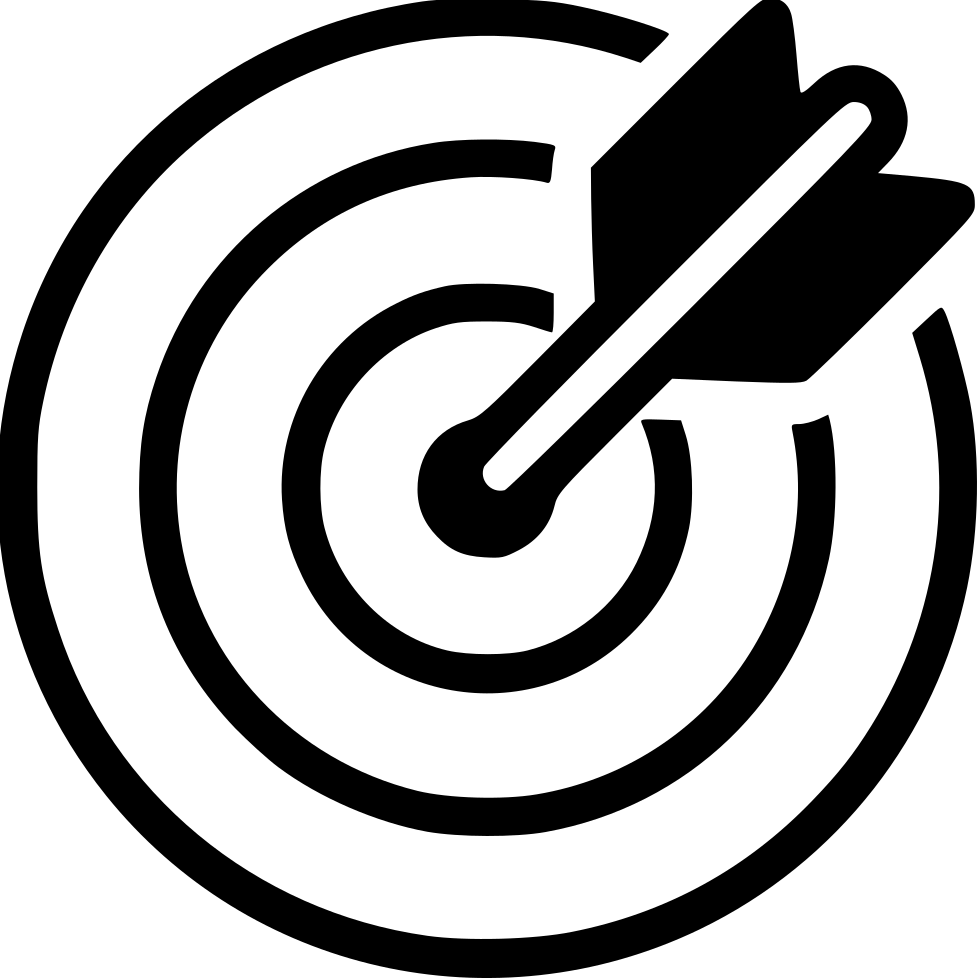 Задачи:

Провести организационный аудит Саратовского регионального отделения Поволжского филиала ПАО «МегаФон».

2. Проанализировать формы и методы взаимодействия Саратовского регионального отделения Поволжского филиала  ПАО «МегаФон» с государственными заказчиками и организациями с государственным участием.

3. Разработать мероприятия по внедрению системы продаж цифровых сервисов для государственных заказчиков и организаций с государственным участием в Саратовском региональном отделении Поволжского филиала ПАО «МегаФон».
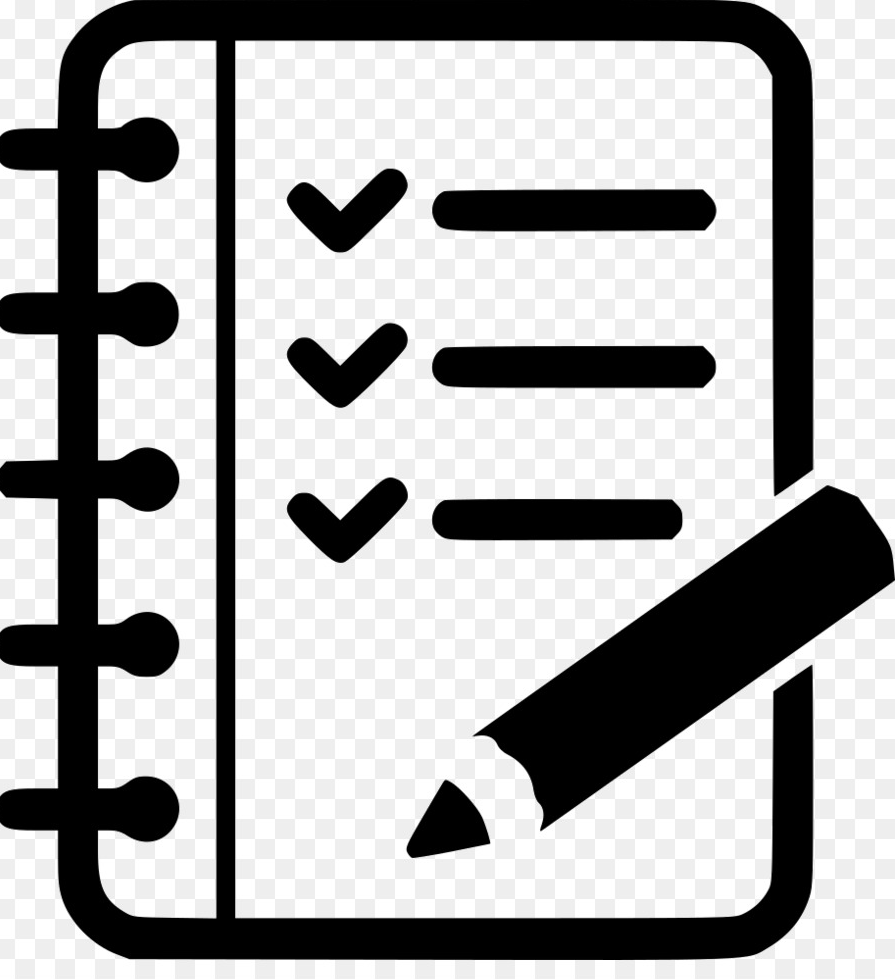 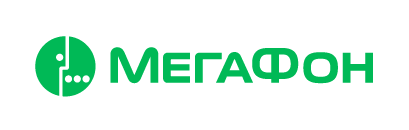 Выявленные проблемы
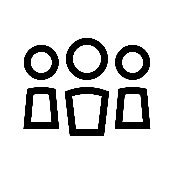 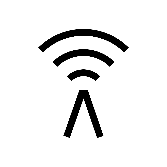 Текучесть кадров - эта патология является как частой проблемой, так и патологией у многих крупных российских компаний
Низкое проникновение цифровых сервисов, что    противоречит текущей Стратегии «МегаФона»: «Развиваем цифровой мир».
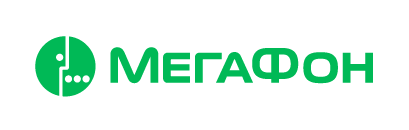 Направления для решения выявленной проблемы
Увеличение собираемости налогов
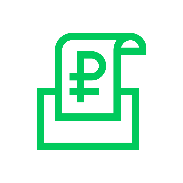 Обеспечение высокого уровня экологической эффективности
Повышение эффективности коммунального хозяйства
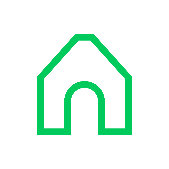 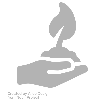 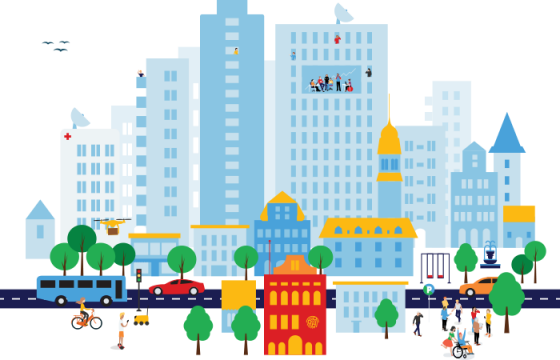 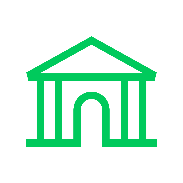 Эффективное планирование социальной инфраструктуры
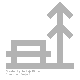 Повышение доходов от туризма
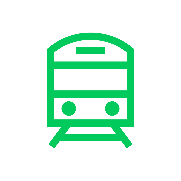 Эффективное управление транспортом, улично-дорожной сетью и перевозками
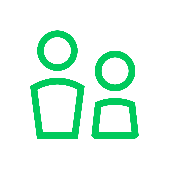 Контроль миграционной активности
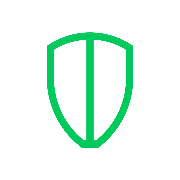 Обеспечение общественной безопасности
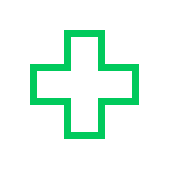 Обеспечение высокого уровня эффективности здравоохранения
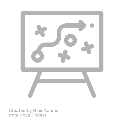 Контроль основных параметров жизни региона
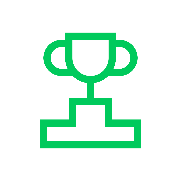 Повышение удовлетворенности граждан
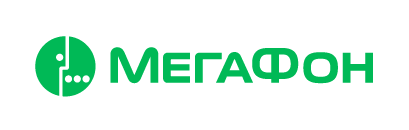 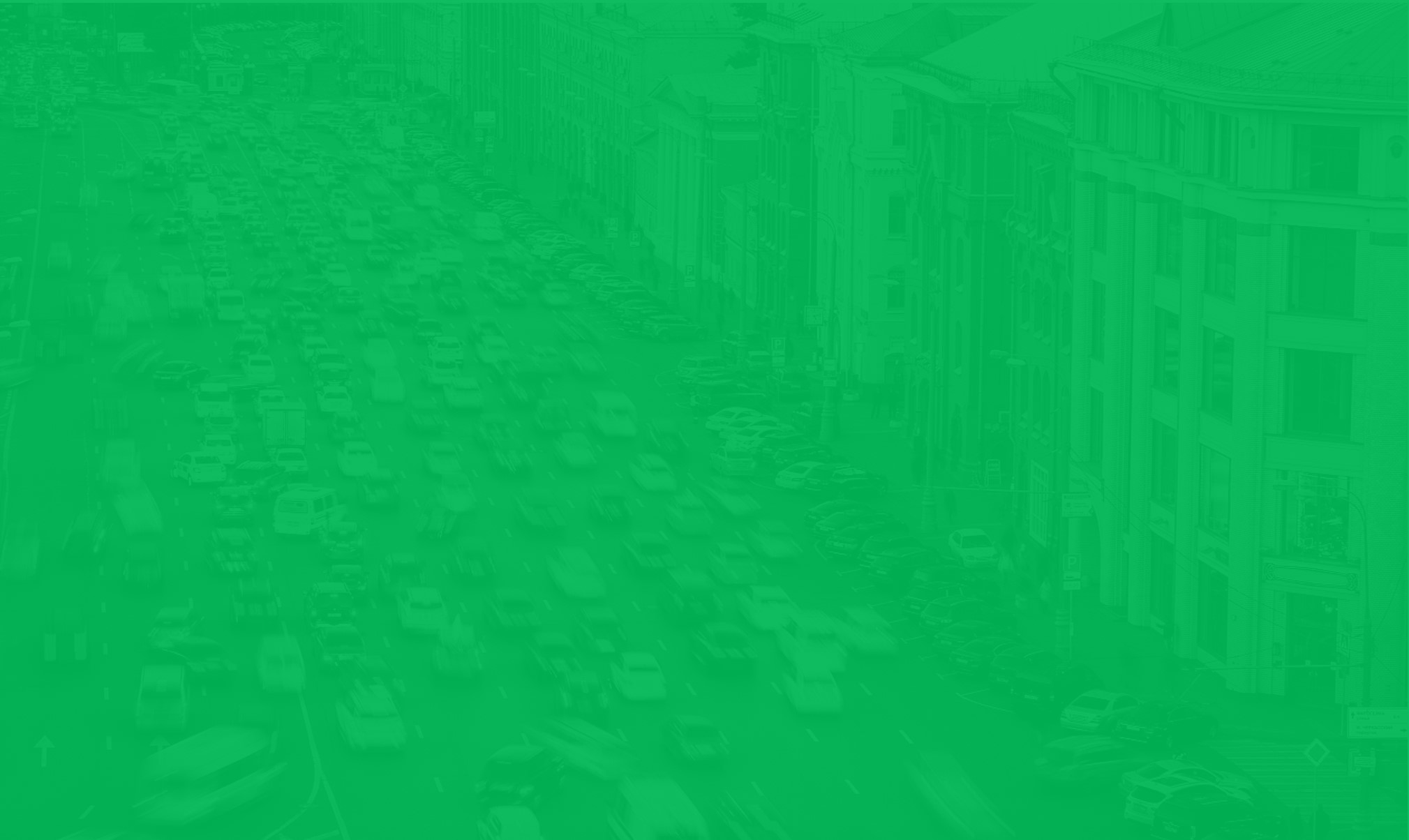 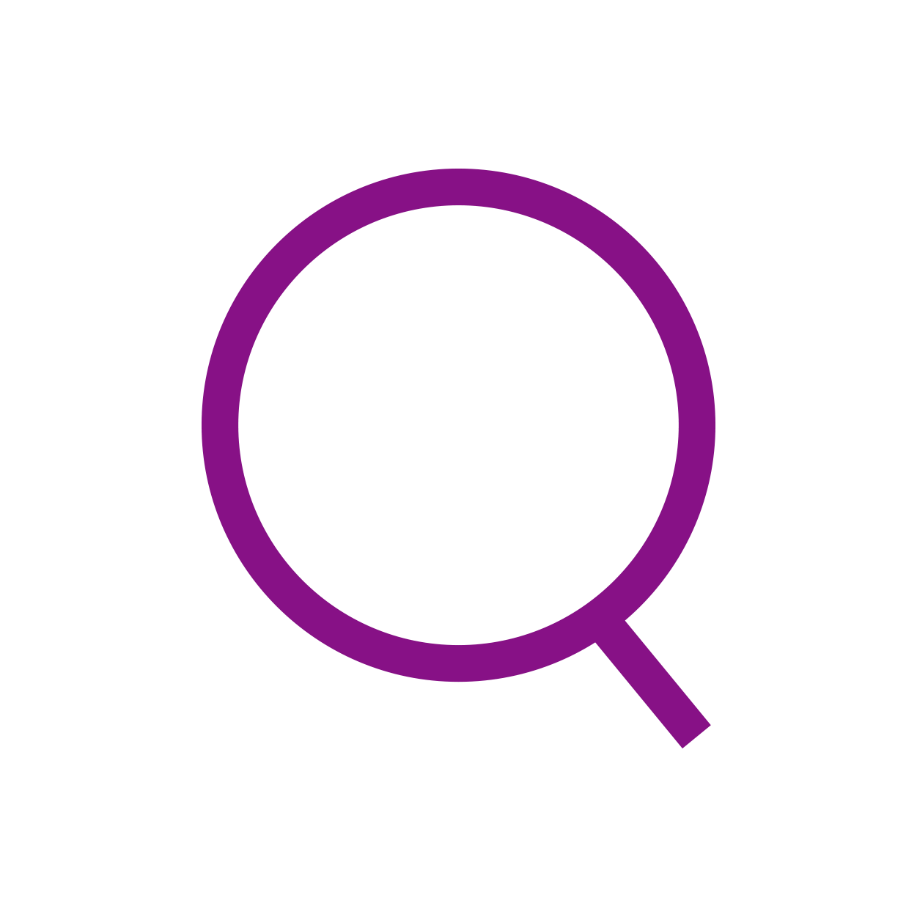 Как это работает…
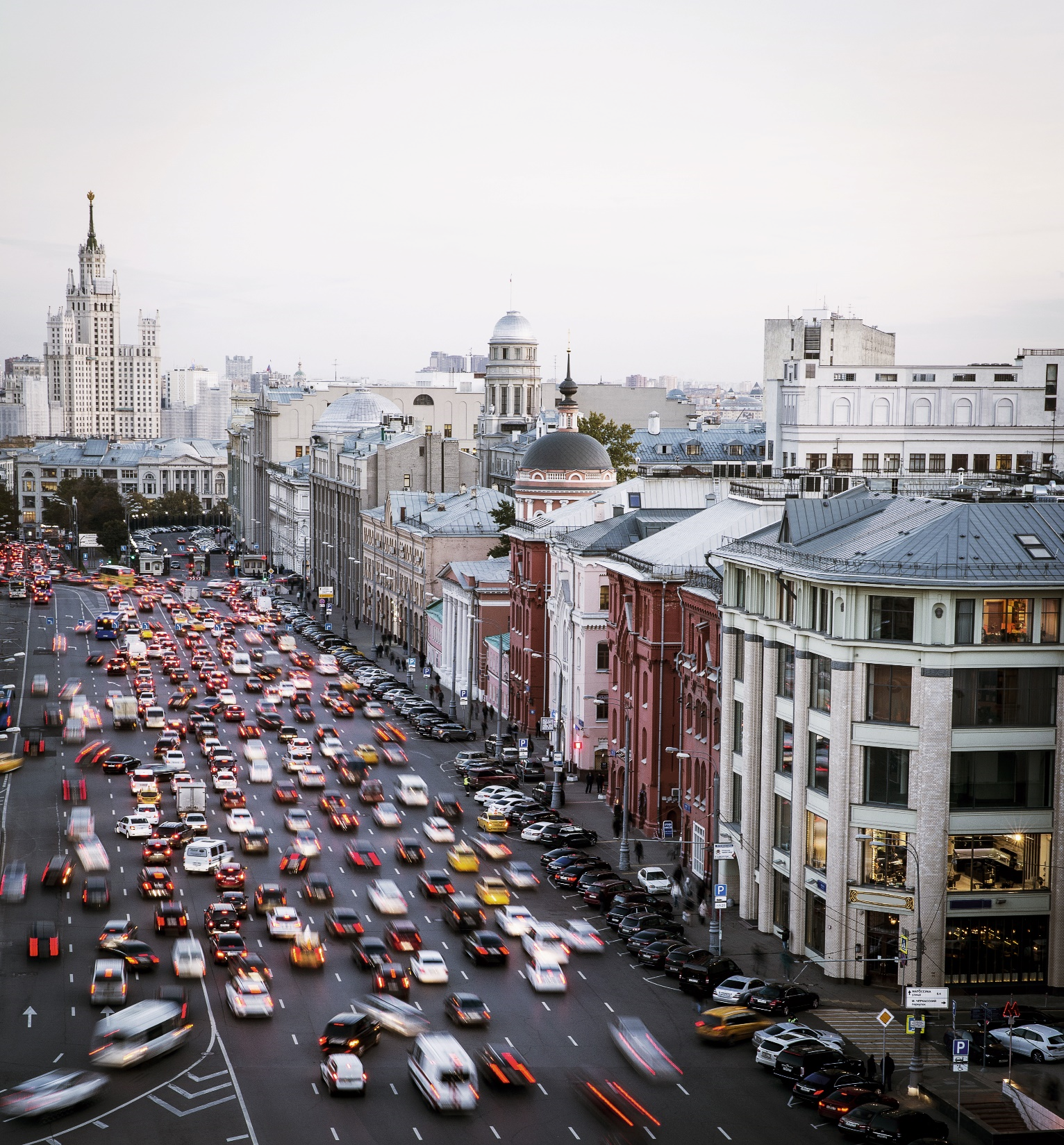 Сервис для анализа характеристик структуры           и перемещения населения на заданной территории
Оценка взаимосвязи территорий 
Изучение объема перемещений между транспортными районами, чтобы дополнить транспортные модели надежным источником данных
Анализ ключевых показателей по населению территории
Определение самодостаточности, урбанизированности районов и т.п., для            оценки необходимости вложений в их развитие
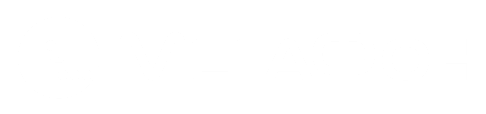 Какие аналитические срезы доступны?
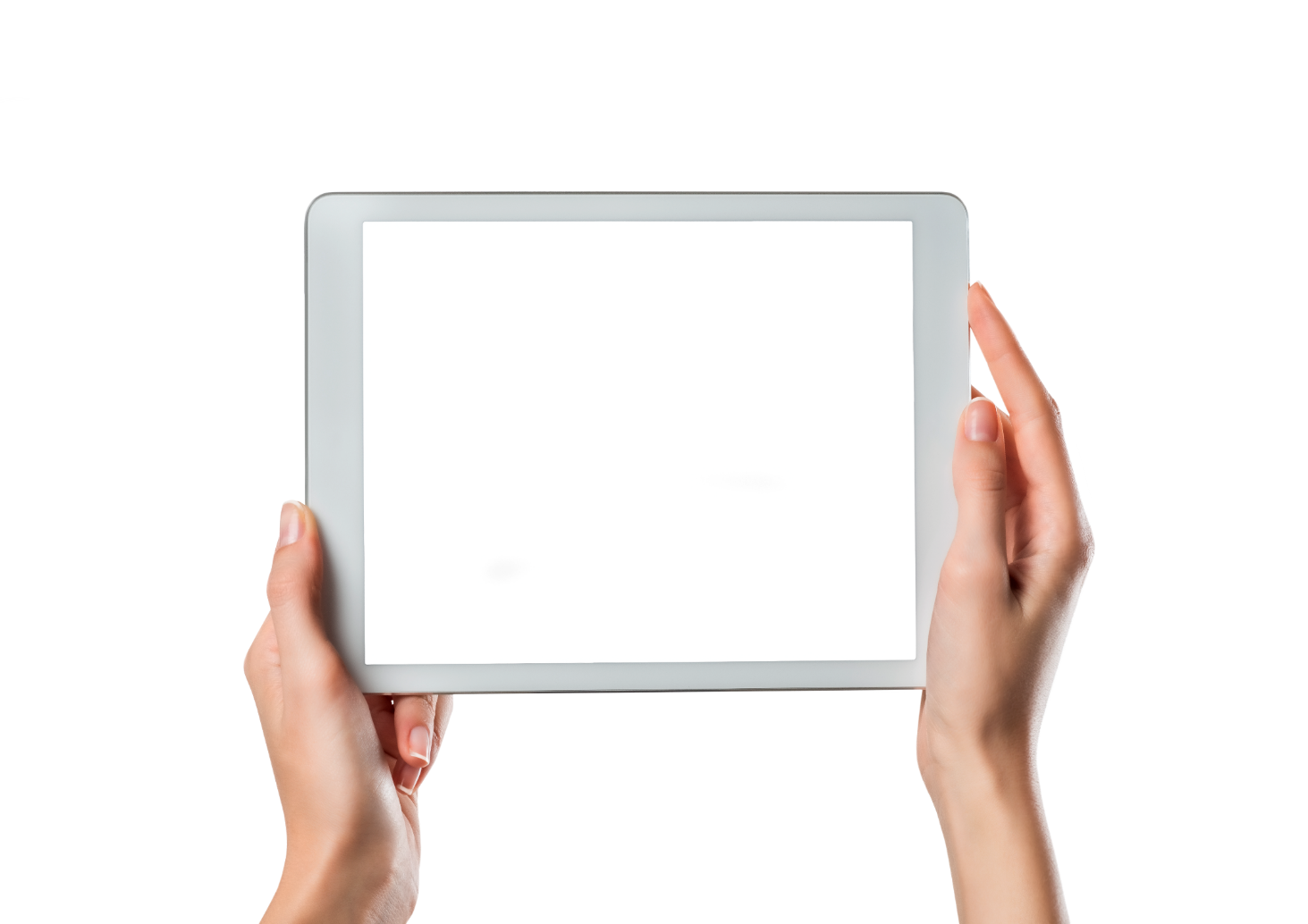 Сервис решает большинство задач по анализу городской инфраструктуры
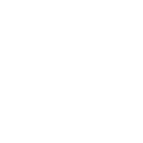 Динамика перемещения населения
Динамика численности населения
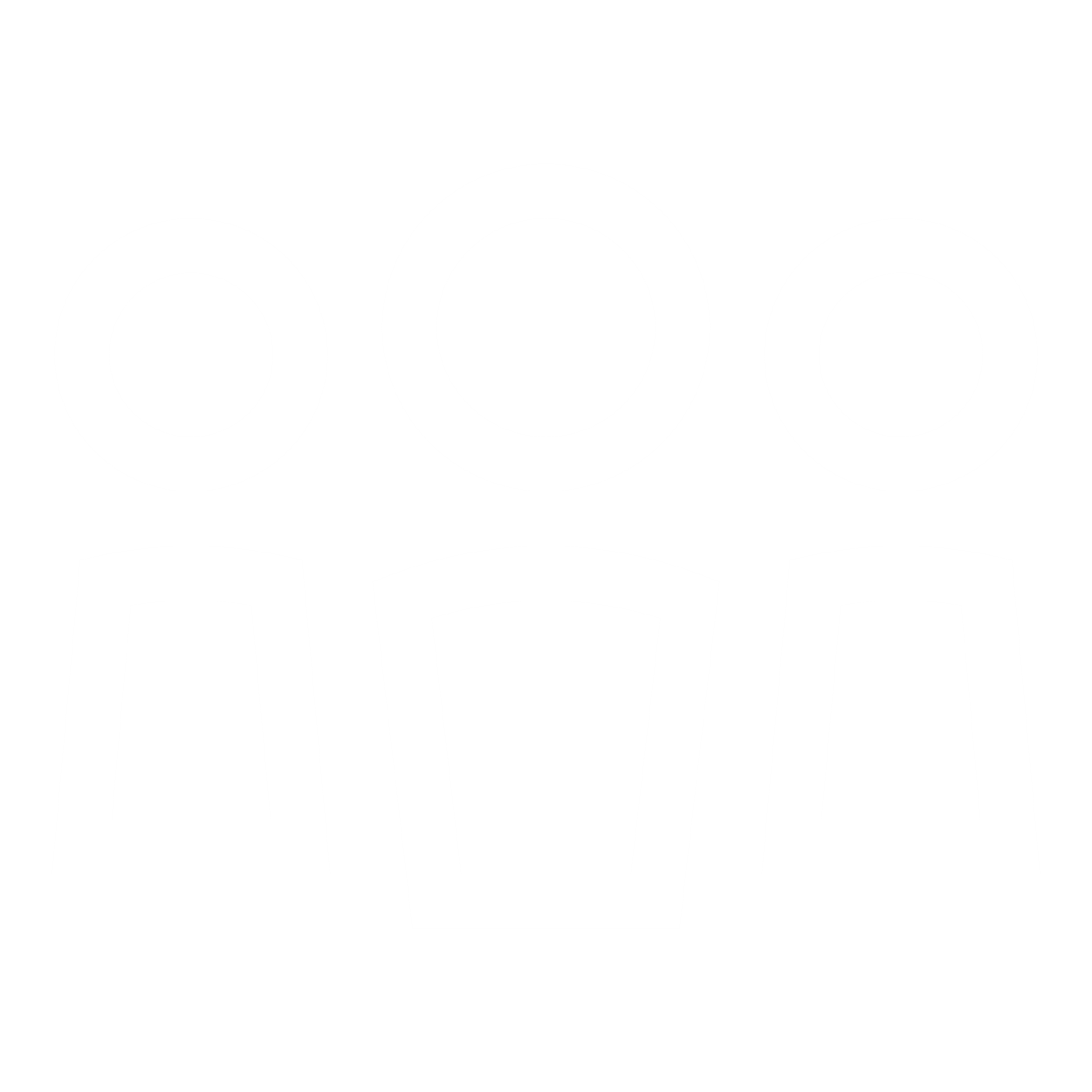 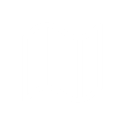 Матрица корреспонденций «Дом-Работа»
Точки притяжения жителей и посетителей
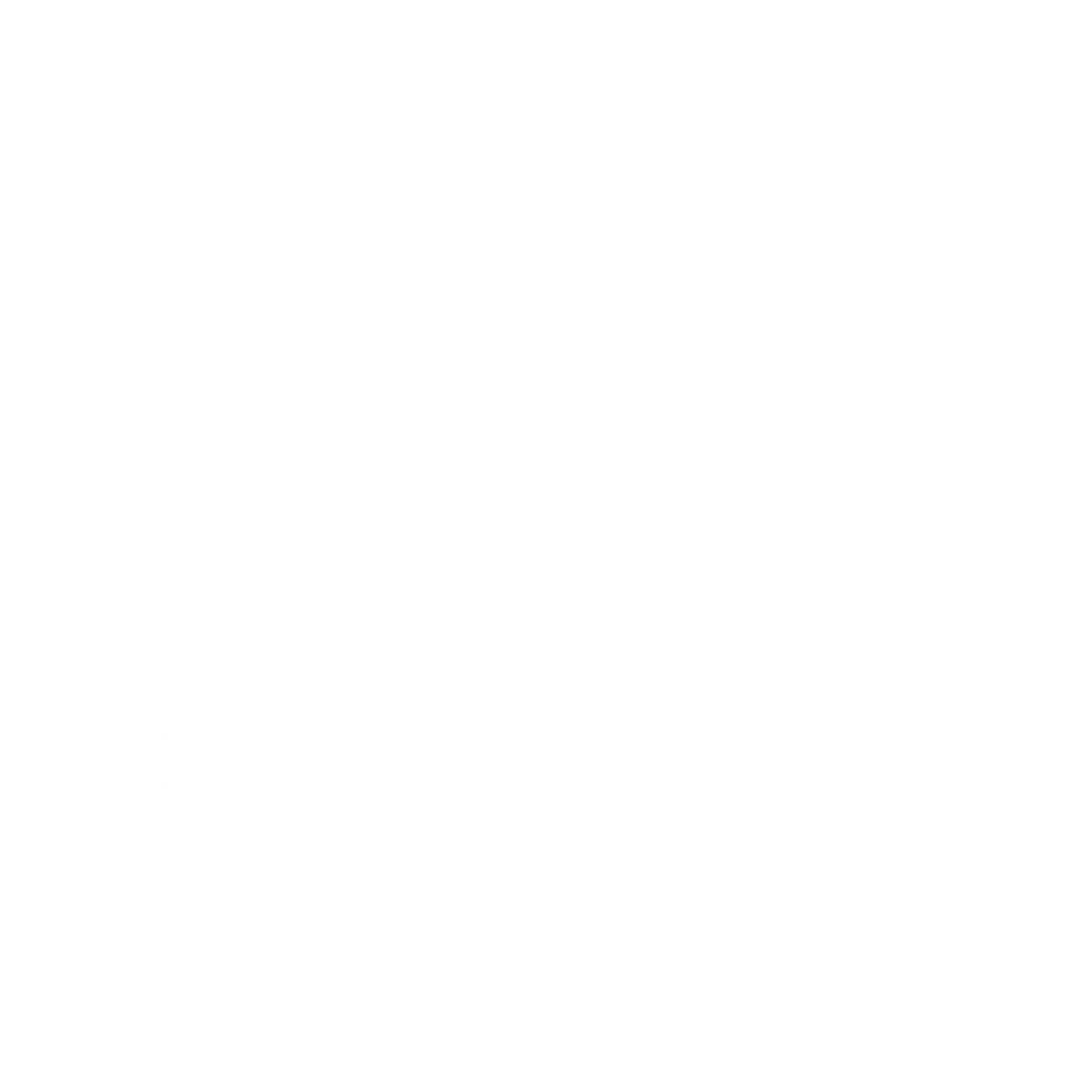 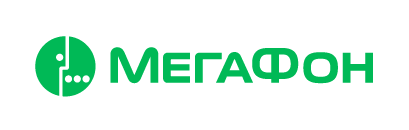 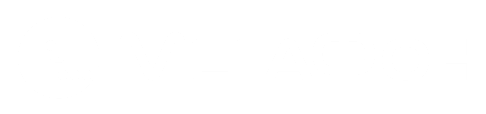 Бюджет проекта
В целях минимизации финансовых рисков предусмотрен резервный фонд в размере 0,5 % от суммы бюджета проекта.
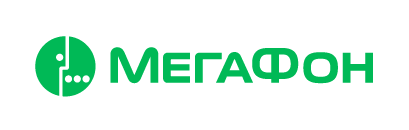 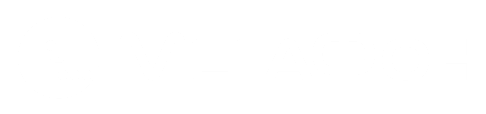 Реализация проекта. План мероприятий
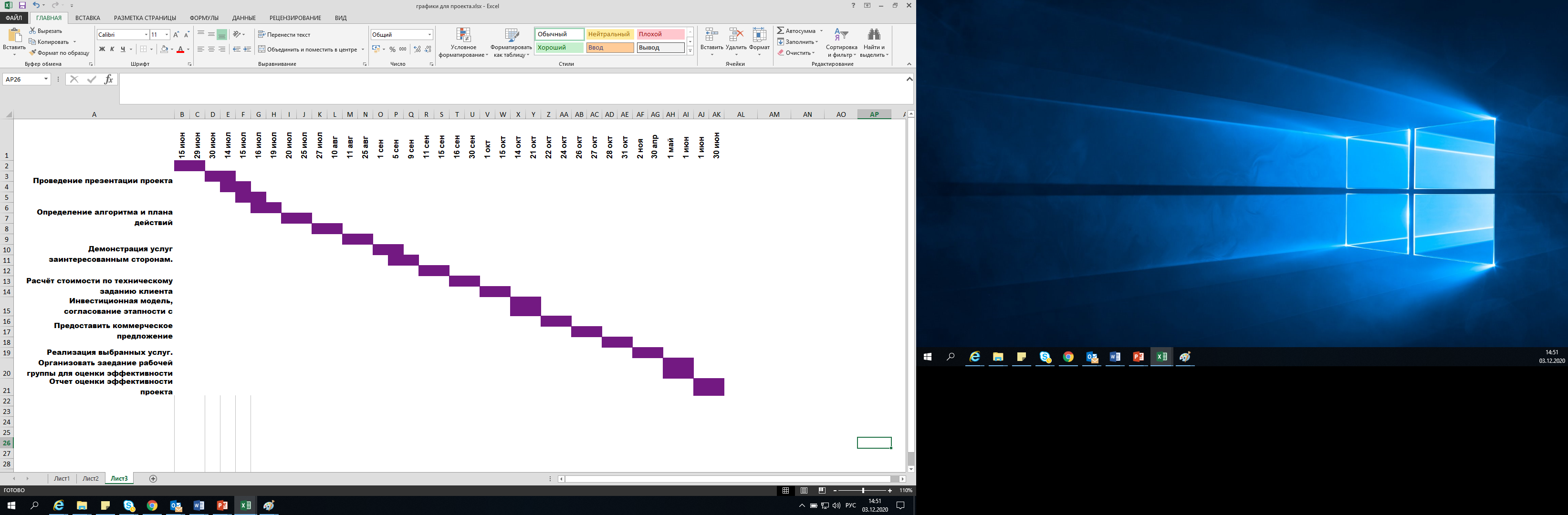 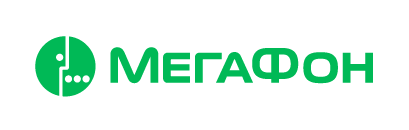 Результаты проекта
Прогнозируется увеличение доли проникновения цифровых сервисов, по мере реализации проекта с 3,8% до 4,5%. После реализации услуг данным заказчикам, проект будет представлен главам муниципальных образований. Соответствие общей стратегии компании.
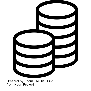 Внедрена система продаж цифровых сервисов на основе Big Data.
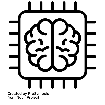 Укрепление связей: с Министерством Цифрового развития и связи, комитет по Туризму, Министерством транспорта и дорожного хозяйства области, Министерством занятости, труда и миграции области, а также с Главами муниципальных образований.
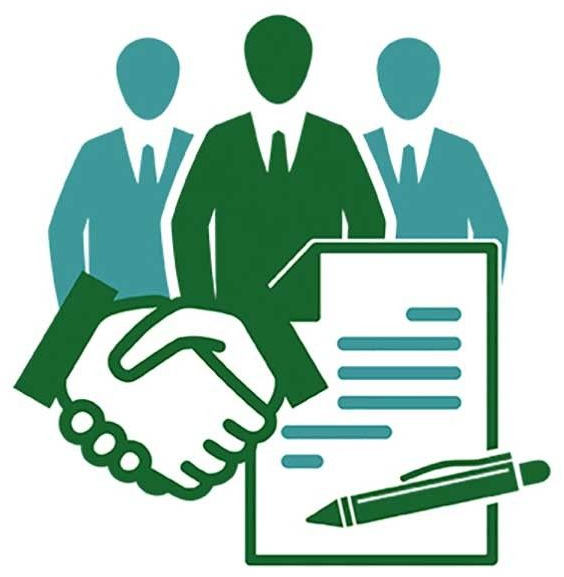 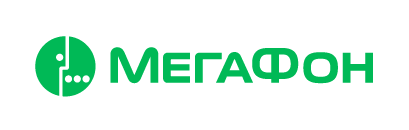 Результаты проекта
Эффективное управление транспортом, улично-дорожной сетью и перевозками
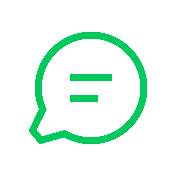 Геоаналитические сервисы на основе больших данных
Получение рекомендаций по выбору локаций для строительства транспортных развязок, дорог, мостов, альтернативного внеуличного транспорта
Повышение доходов от туризма
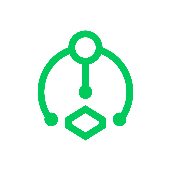 Сбор аналитики по точкам притяжения, типам размещения, количества и типов туристов, длительности пребывания и целях посещения
Мониторинг ключевых событий и своевременная коммуникация
Прогнозирование потенциала туристических локаций
Перевод турпотока из частных мест размещения в гостиницы
Размещение дополнительных точек питания в местах скопления туристов
Геоаналитические сервисы на основе больших данных
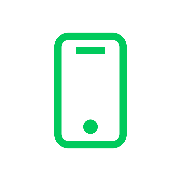 Платформа Активный гражданин
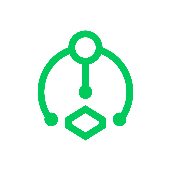 Геоаналитические сервисы на основе больших данных
Контроль миграционной активности
Автоматизация инструментов анализа и прогнозирования
Сбор аналитики по местам и типам размещения, количеству, длительности пребывания и странам происхождения трудовых иммигрантов
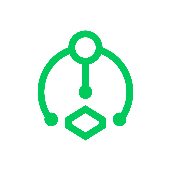 Выявление количества трудовых мигрантов
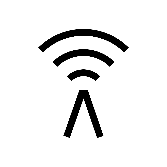 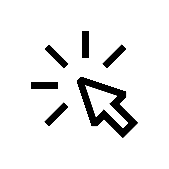 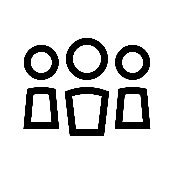 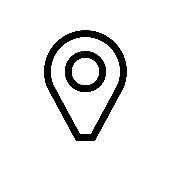 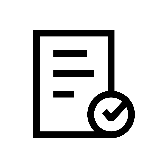 Формирование рекомендаций на основании множества поведенческих профилей
Большой набор эталонов и готовых математических моделей
Агрегация анонимных данных различных сфер
Высокая точность геопозиционирования
«Живой» источник данных
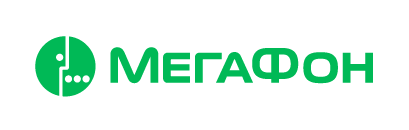 «ВНЕДРЕНИЕ СИСТЕМЫ ПРОДАЖ ЦИФРОВЫХ СЕРВИСОВ ДЛЯ ГОСУДАРСТВЕННЫХ ЗАКАЗЧИКОВ И ОРГАНИЗАЦИЙ С ГОСУДАРСТВЕННЫМ УЧАСТИЕМ  В СРО ПФ ПАО "МЕГАФОН"»
Автор проекта:
Абдулина Роза Алексеевна

Научный руководитель:
Моисеенко Наталья Владимировна
Заведующий кафедрой управления персоналом,
кандидат психологических наук, 
доцент.
12
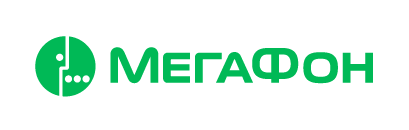